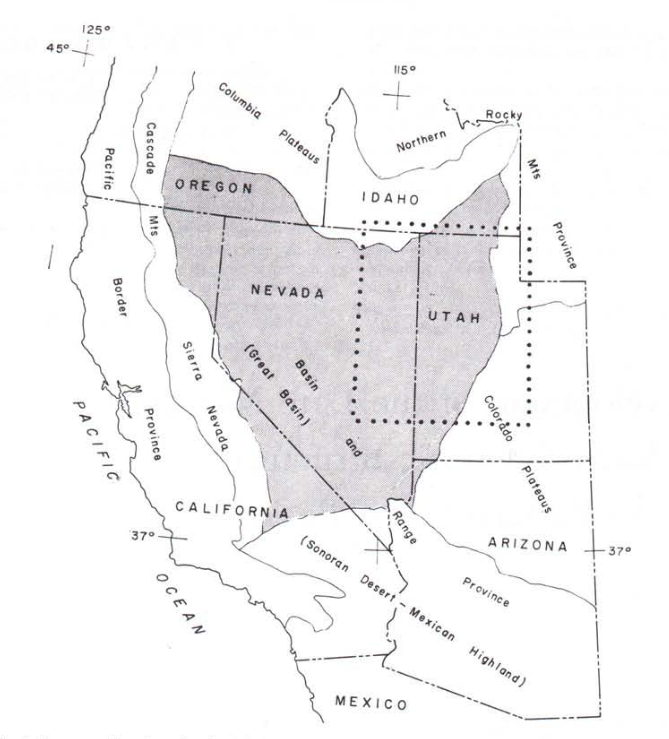 Development of the late Mesozoic to Early Cenozoic Structures of the Eastern Great BasinHose and Danes 1973
Introduciton
Western zone
Low-angle faults with large displacements developed during  the late Mesozoic and early Cenozoic

The great basin divided into an E and W structural zone

Eastern portion developed in literature as: Rocky Mountain–Great Basin Thrust arc Zone of Laramide thrusting Sevier Orogenic Belt
Eastern Zone
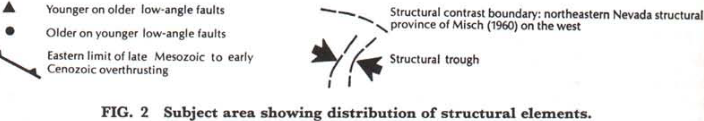 Allocthon Vs Autochton
Eastern vs Western Deformational zones
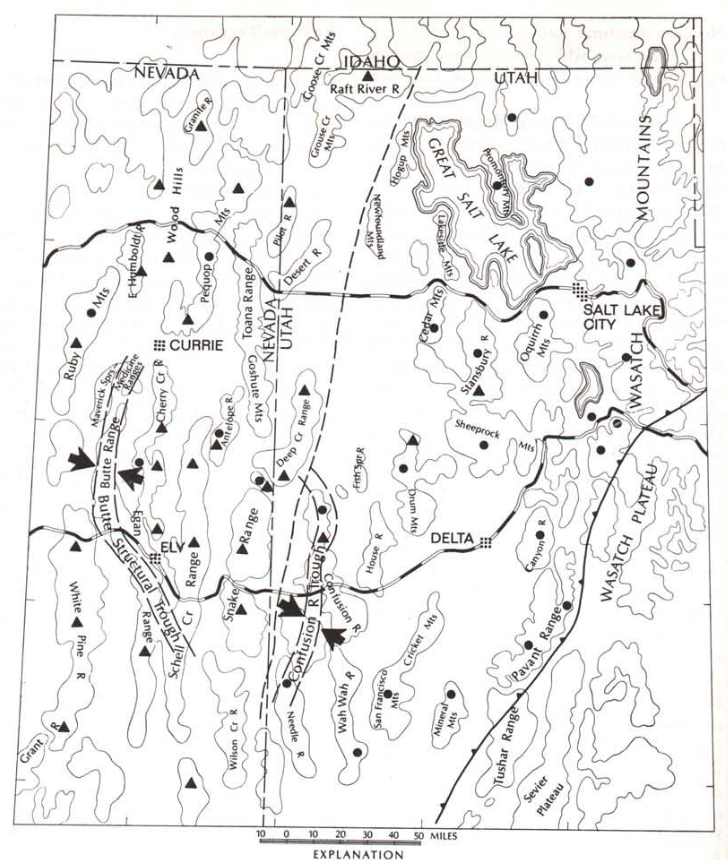 West   
Younger rocks placed on older (Normal faults Thin crust))
Allochthon:
Normal Faults Horst and Grabens
Lacks Faults

Autochthon:
Metamorphosed
East
Older rocks placed on younger (thrust faults thicken crust)
Allochthon:
Steep Frontal Faults
Broadly folded

Autochthon:
Overturned Recumbent fold (Near Wasatch Range)

Thrust Fault that underlays Paleocene Seds in Allochthon and other thrusts cut Cretaceous rocks  Orogeny Occurring in Cretaceous to early Paleocene.
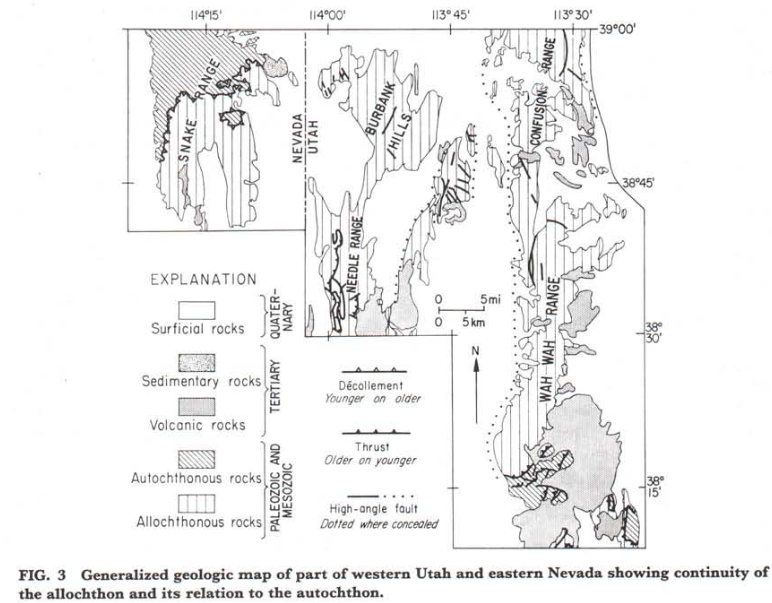 Misch (1960) suggests the allochthon in the east is coextensive with those in the W
Snake Range detachment goes under Confusion Range to E
Bases for this studies resolution for the differences in W and E zones.
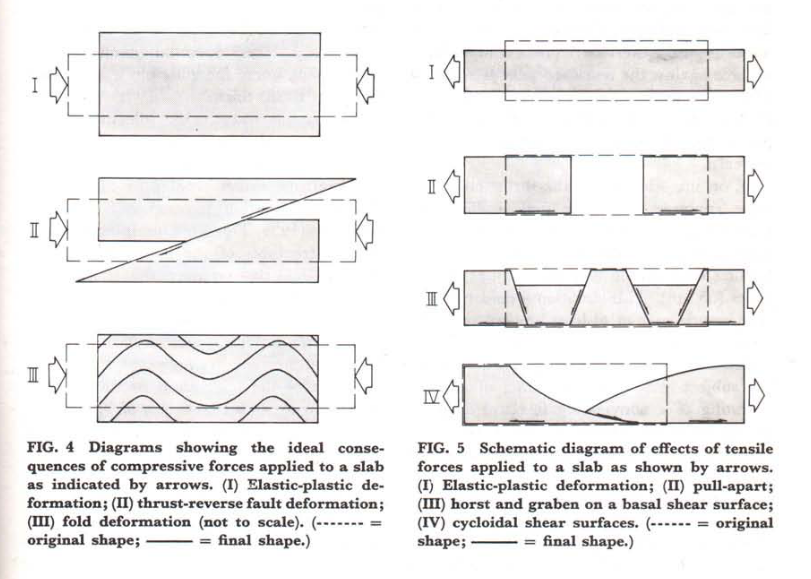 Trouble explaining the nature of the relative movement of the Autochthon and Allochthon

Gravity's role was previously rejected but Hose brings it back! assumed erosion of basement must occur.

Fig 4) II an III would require brittle deformation of autochthon.  Also, compressional features lack in the W.
Model and sequence of events
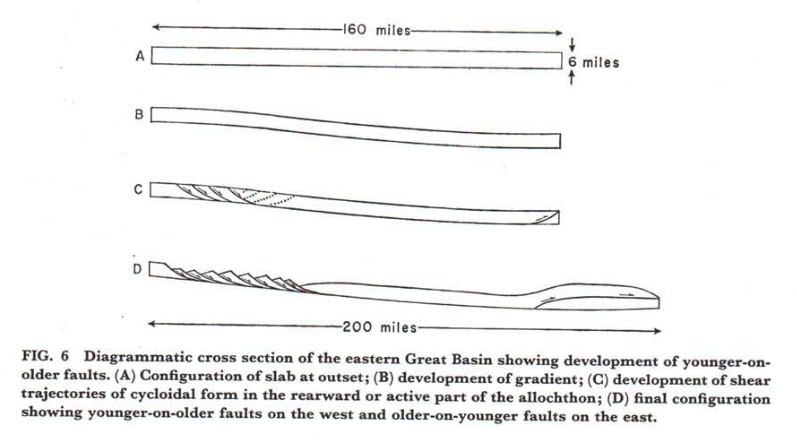 Hose proposes structures in the east and west zones, initiated from horizontal tension and vertical compression. 

B) Indeterminate tectonic process puts W relatively higher than E.
High Fluid pressure near bas of slab allows slip on a low-angle fault
Compression vert. in W and horiz. in E.
C) High angle faults developed and shear trajectories form 
D)Movement of block, down trajectory, due to gravity.
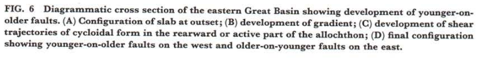 Conclusion
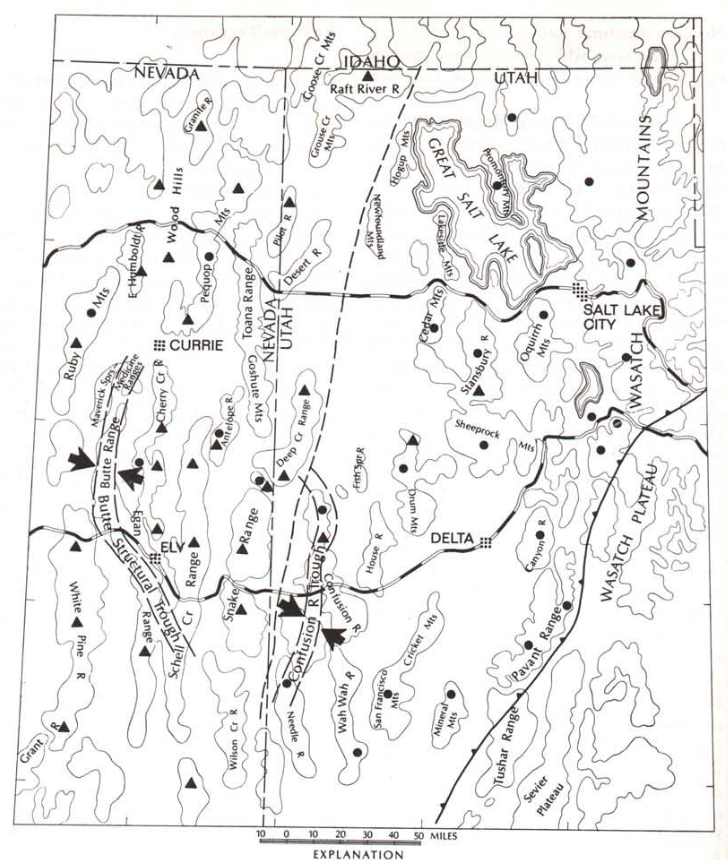 40 mi of movement on Low-angle fault

Gravity + gradient+ Fluids allows for the development of rigid blocks (Allochthons) to slide along basement rock, creating the characteristic extensional faulting in easter Nevada and thrusting in SE Utah. (i.e. the Great Basin)
But…what the heck causes the gradient?
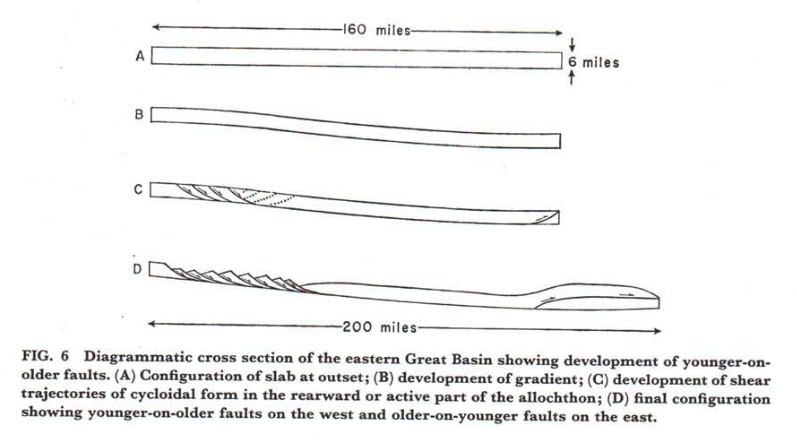